Welcome to 8th Grade Physical Science
Mrs. Amy Macchia

Please use the contact form on my website to email me.
NGSSNext Generation Science Standards
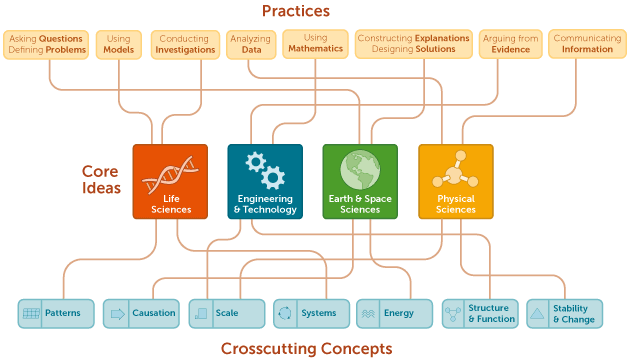 8th Grade Science Topics
Scientific Process, Safety, Metric Tools, and Measurement

Structures and Properties of Matter

Energy

Atomic Structure and 
  Periodic Table

Chemical Reactions
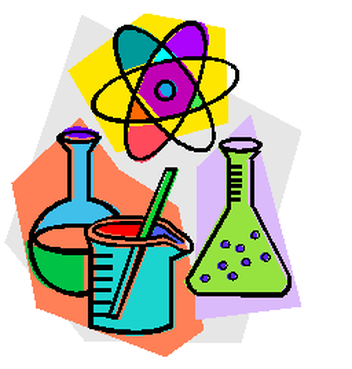 8th Grade Science Topics
Forces and Interactions

Waves and Electromagnetic Spectrum

Engineering and Design
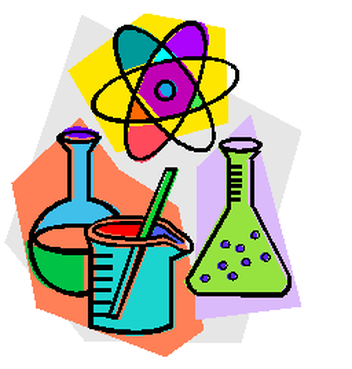 Grading
Grades will be posted on the parent portal

Grades will be based on:
Tests
Quizzes
Labs
Alternative assignments
Homework
Projects
In-class activities
Please take note of the following notations on the parent portal:

Absent – indicated an assignment was not handed in or completed due to absence (5 days to make up)
Incomplete 
Late – indicates assignment was handed in late
Exempt – student is not impacted by grade, positively or negatively.
Blank or no score – assignment has not yet been graded.
Engineering and Design
Science and Music Long Term Project
The Great Energy Debate
Rube Goldberg Design Challenge
Big Freeze
Periodic Table Project
Food Label Analysis 
Roller Coaster Design Project
Additional Help
Available before and after school for extra help, catching up from an absence, or general questions.

Students can report to the main office in the morning to request help.